Олимпийские игры: исторический обзор. Участие России в Олимпийских играх.
Пелопс и Гипподамия на колеснице
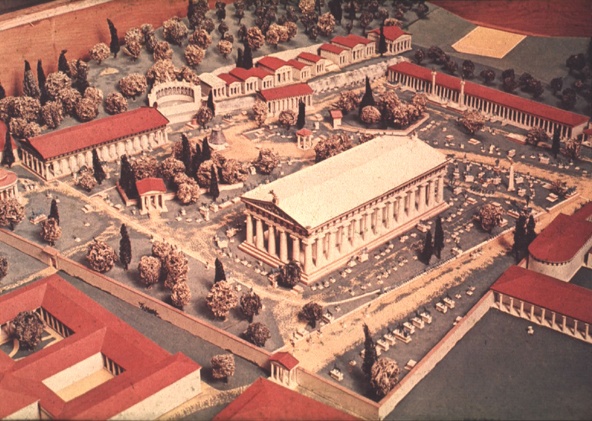 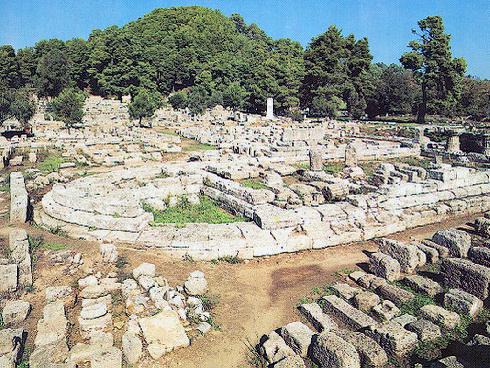 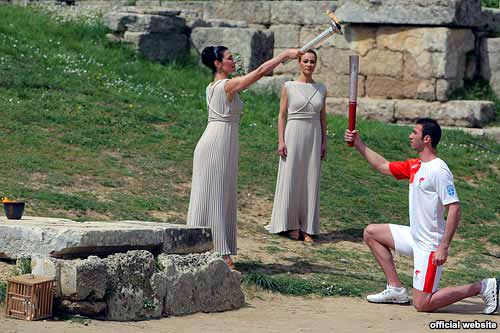 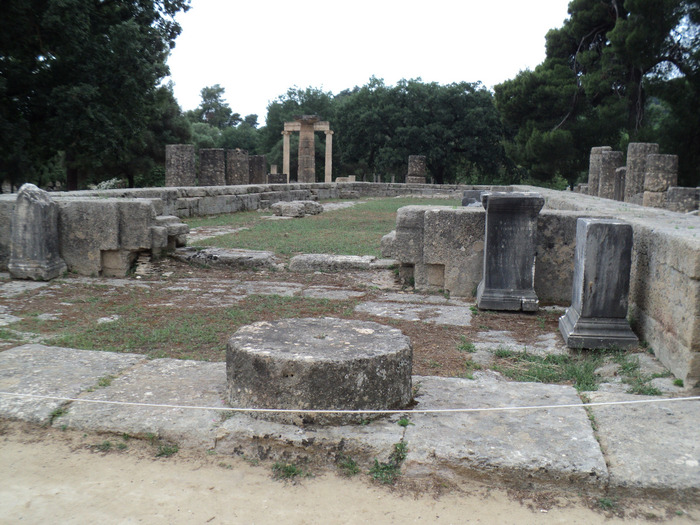 I Олимпийские игры в Афинах 1896 г.
Пьер де Кубертен.
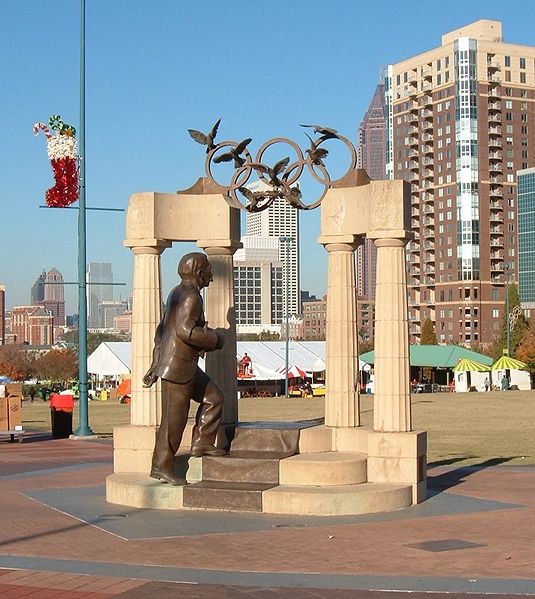 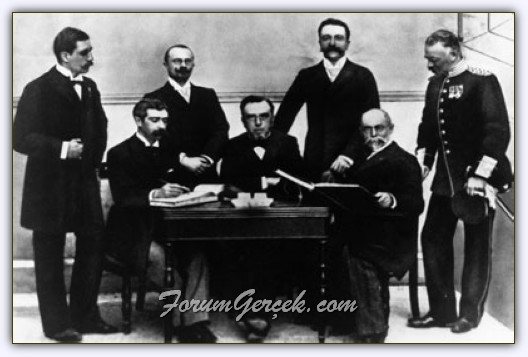 Заседание Олимпийского комитета. Афины, 1896 г. Сидят слева направо: Пьер де Кубертен (Франция), Димитрос Бикелас (Греция), А.Д.Бутовский (Россия). Стоят слева направо: В.Гебхард (Германия), И.Гут-Ярковский (Богемия), Ф.Кемени (Венгрия), В.Балк (Швеция).
Впервые Россия приняла участие в олимпийских играх в 1900 году на летней парижской олимпиаде  и была представлена тремя спортсменами в фехтовании. В финал вышли два россиянина из трех – Мишо и Заковорот
Панин-Коломенкин Николай Александрович (1872-1956) Русский спортсмен. Первый Олимпийский чемпион(1908). кандидат педагогических наук(1938), заслуженный мастер спорта (1940)
Московские Олимпийские игры 1980 года
АЛЕКСАНДР ДИТЯТИН
Владимир Сальников
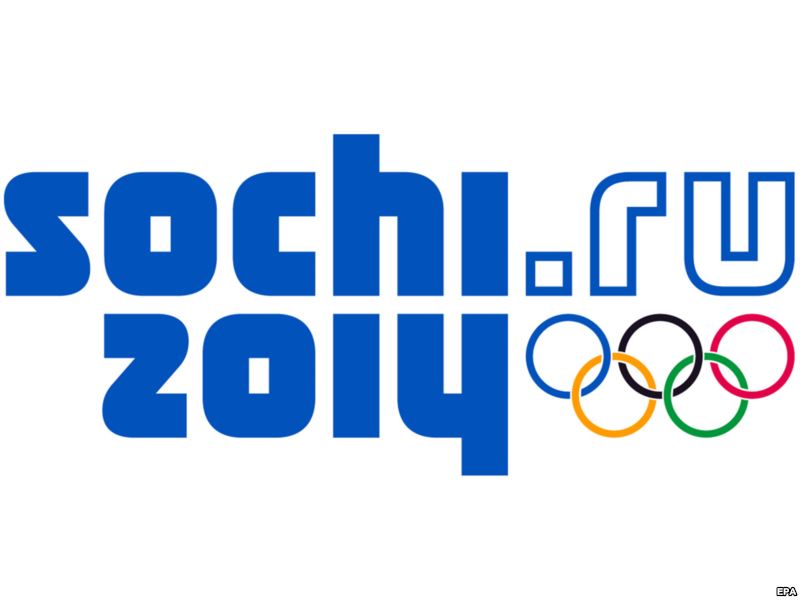 СКОЛЬКО БЫЛО БИЛЕТОВ, БОЛЕЛЬЩИКОВ, СПОРТСМЕНОВ, СТРАН, ТРАНСЛИРУЮЩИХ ТЕЛЕКАНАЛОВ?
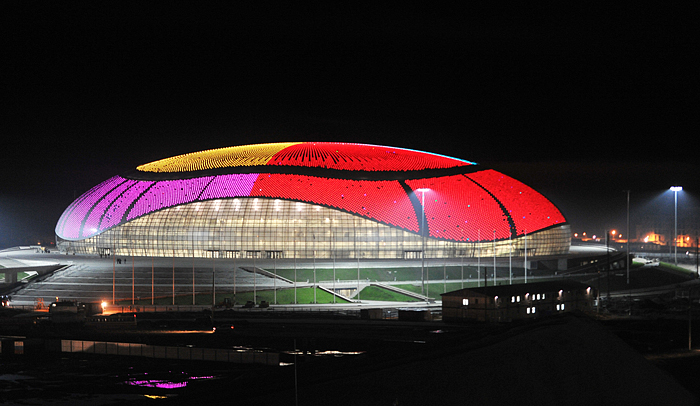 ИГРЫ В СОЧИ В ИНТЕРНЕТЕ?
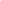 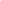 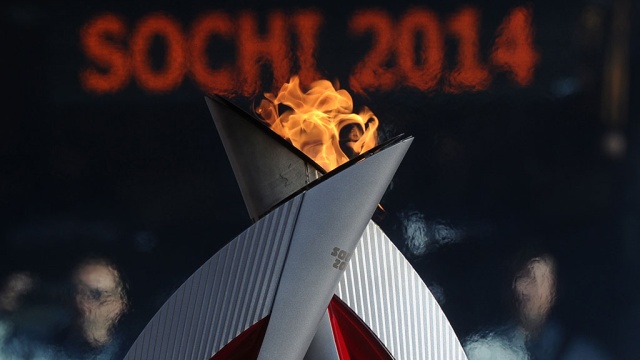 СКОЛЬКО СТРАН УВЕЗЛИ НАГРАДЫ ВЫСШЕЙ ПРОБЫ?
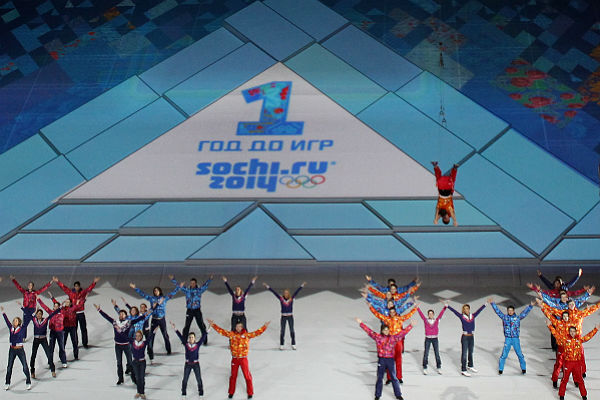 СКОЛЬКО АРТИСТОВ И ИЗ СКОЛЬКИ РЕГИОНОВ РОССИИ ПРИНЯЛИ УЧАСТИЕ В КУЛЬТУРНОЙ ПРОГРАММЕ ИГР?
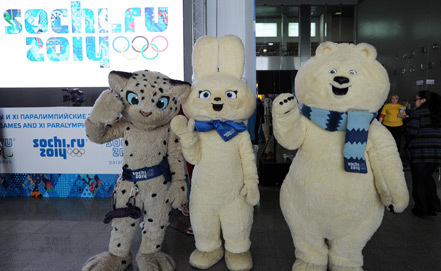 КАКОЕ МАТЕРИАЛЬНОЕ И НЕМАТЕРИАЛЬНОЕ НАСЛЕДИЕ ОСТАВИЛИ ОЛИМПИЙСКИЕ ИГРЫ?
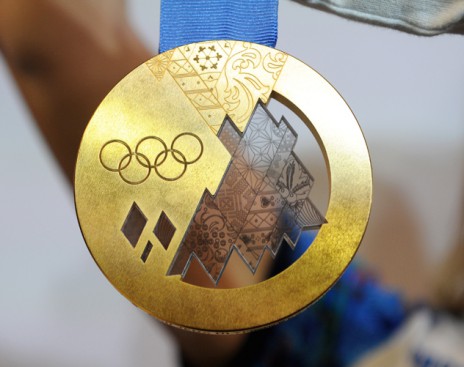 СКОЛЬКО МЕДАЛЕЙ ЗАВОЕВАЛА НАША СТРАНА В ОЛИМПИЙСКИХ ИГРАХ?
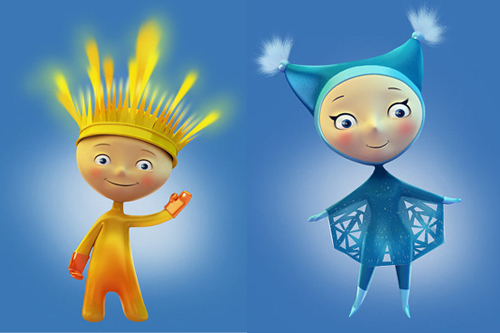 СКОЛЬКО МЕДАЛЕЙ ЗАВОЕВАЛА НАША СТРАНА В ПАРАЛИМПИЙСКИХ ИГРАХ?